Beta Meeting
October 2, 2024
Good morning!
Open Remind and fill out the Microsoft form to take attendance
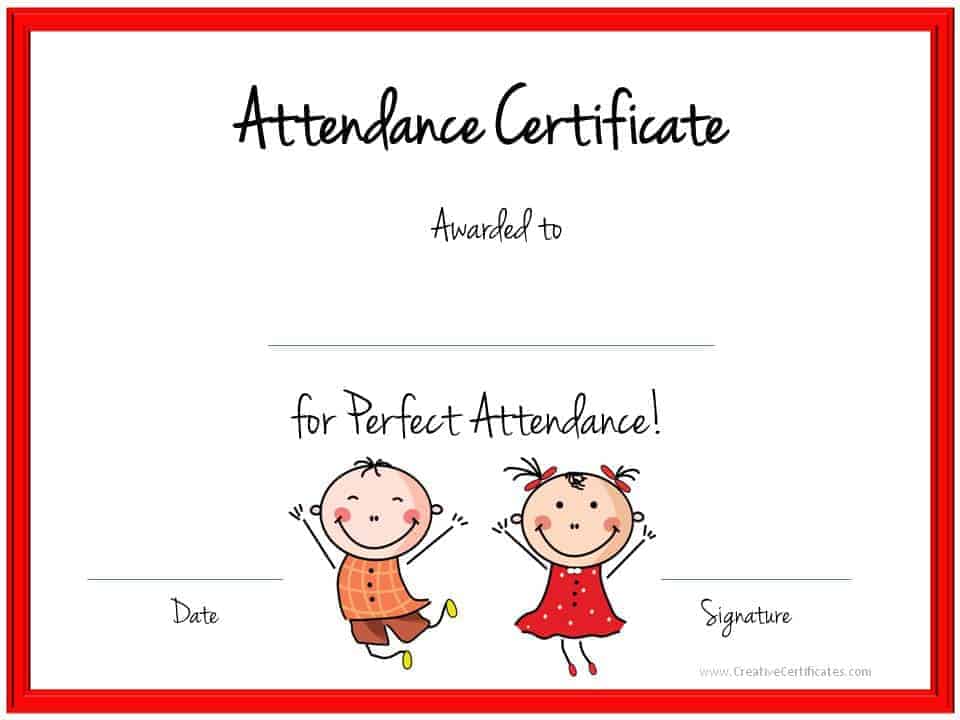 This Photo by Unknown Author is licensed under CC BY-SA
October is Breast 
Cancer  
Awareness Month
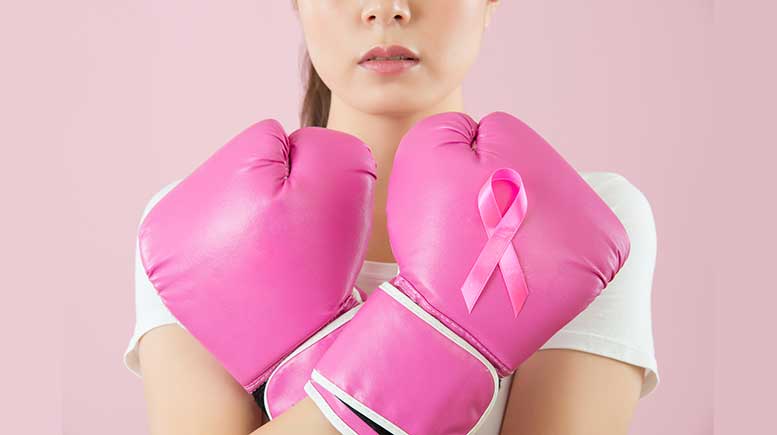 Wear PINK on Tuesday,
October 8 and earn 1 
Hour!
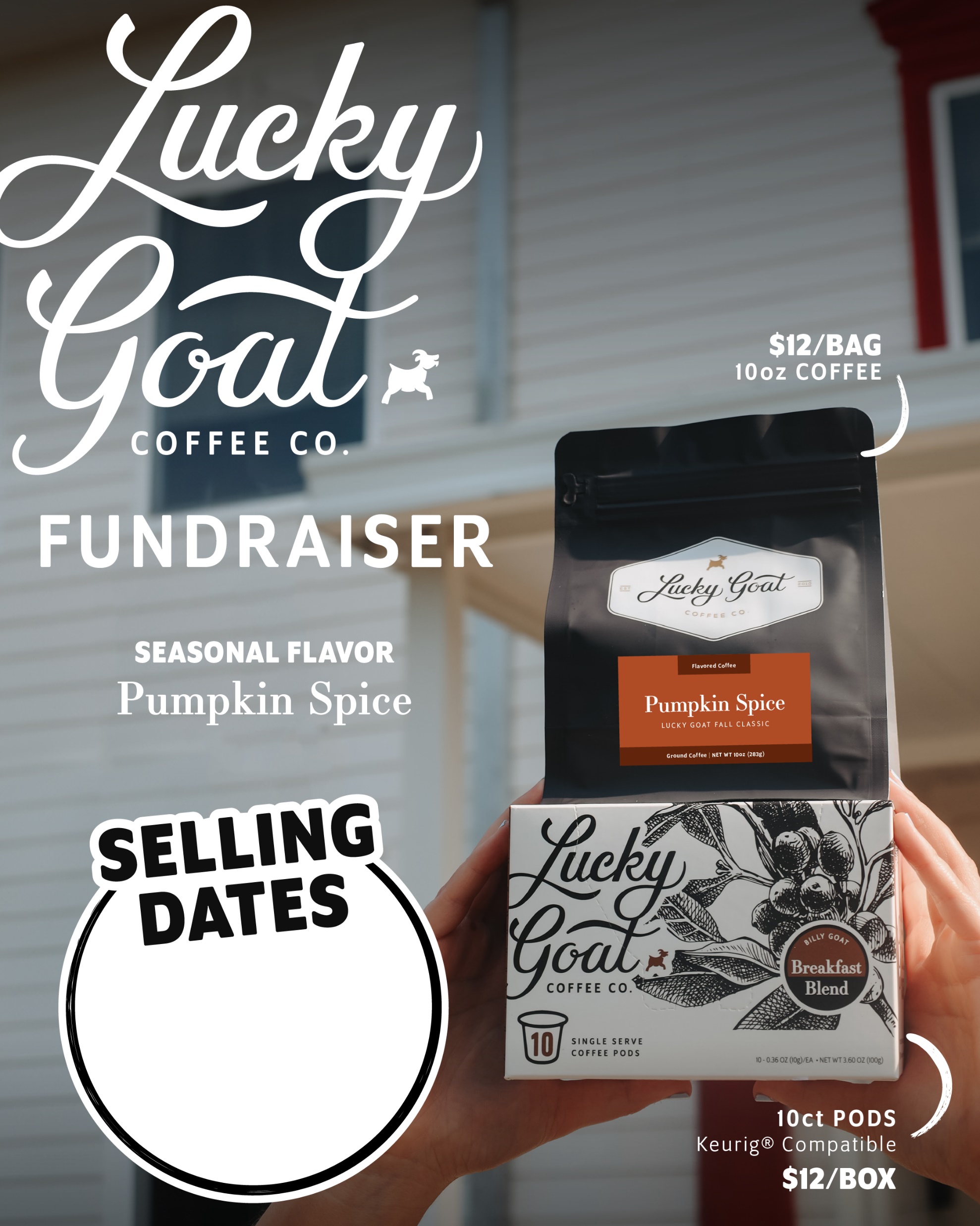 Ends on 10/23
Pick up on 11/8
Sell and collect $
Ask everyone, family, friends, 
Teachers.
Collect money as you go.
Have people Venmo your parents, 
Write a check to your parents, give
Your parents cash
THEN!! Have 
Your parents write
One check for the total to MMS.